Sistemas de Información para la Gestión
Unidad 3: RECURSOS DE TECNOLOGIA DE INFORMACIÓN - InformaciónBases de Datos: Diseño, gestión, nuevas estructuras. Administración de bases de datos: técnicas de generación de información.
1
U.N.Sa. – Facultad de Cs.Económicas – SIG 2021
UNIDAD 3: RECURSOS DE TECNOLOGÍA DE INFORMACIÓN Información
La Información: Propiedades de la Información. Metodología de análisis, diseño e implementación de los sistemas de información. (contemplando esta temática orientada al desarrollo e implementación de Tecnología Informática): Desarrollo de sistemas y cambio organizacional. 
Bases de Datos: Diseño, gestión, nuevas estructuras. Administración de bases de datos: técnicas de generación de información.

Objetivos Específicos: Identificar las diferentes organizaciones de archivos 

Bibliografía: Sistemas de información gerencial / Laudon, Kenneth C. (2012) Sistemas de información gerencial [texto impreso] / Laudon, Kenneth C.; Laudon, Jane P.. - 12a. ed.. - México : Pearson Educación, 2012. ISBN 978-607-32-0949-6. Nota de contenido: Cap. 6. Fundamentos de inteligencia de negocios: bases de datos y administración de la información
2
CONCEPTOS DE ORGANIZACIÓN DE ARCHIVOSOrganización de datos
Un sistema efectivo de información da:
Información exacta.
Información oportuna.
Información relevante.
3
Archivos  ConvencionalesLa Jerarquía de Datos - Entorno Tradicional
Base de Datos
Ej.: Alumnos + Profesores + Materias + …
Archivo
Ej.: Archivo de Alumnos
Registro
Ej.: Edad + DNI + Lugar de Nac. + Domicilio +…
Campo
Ej.: Edad ó DNI ó Lugar de Nac. ó Domicilio ó…
Byte
Ej.: 00000011, 00001011,…
Bit
0 ó 1
4
Archivo Maestro
Aplicación 1
Contabilidad y Finanzas
U
Archivos derivados
Aplicación 2
U
RRHH
Ventas y Marketing
Aplicación 3
U
Aplicación 4
U
Producción
Procesamiento Tradicional de Archivos
5
Problemas con el entorno tradicional
Redundancia e inconsistencia de datos.
Dependencia entre los programas y los datos.
Carencia de flexibilidad.
Seguridad escasa.
Carencia de compartición y disponibilidad de los datos.
6
Archivos convencionales
7
Archivos convencionales
8
Archivos convencionales
9
Problemas en archivos convencionales
Redundancia de datos
10
Problemas en archivos convencionales
Incongruencia de datos
11
Problemas en archivos convencionales
Inconsistencia de datos
12
Problemas en archivos convencionales
Inconsistencia de datos
13
Problemas en archivos convencionales
Inconsistencia de datos
14
Características del entorno tradicional
Es simple en cuanto a su utilización.
Es eficiente en cuanto a las expectativas del cliente.
Se deben implementar medidas y políticas de seguridad.
Si el sistema se cae tiene altos costos por pérdidas en el servicio y/o información.
15
ENFOQUE DE LAS BD PARA LA ADMINISTRACIÓN DE DATOSDefinición de Tecnología de Base de Datos
Una base de datos (BD) es 
un conjunto de datos organizados 
para servir eficientemente a muchas aplicaciones 
al centralizar los datos 
y controlar su redundancia.
16
Aplicaciones de las bases de datos
Contabilidad: pagos, facturas, créditos,…
RRHH: empleados, programas de capacitación, planes de remuneraciones,…
Producción: stocks, proveedores, calidad de los productos, componentes de los productos,…
Ventas: datos de clientes, seguimiento de sus compras, productos rentables,…
17
Sistemas de Administración de BD
DBMS: Data Base Management System

Es el sistema que permite a una organización centralizar los datos, administrarlos eficientemente y proporcionar, mediante los programas de aplicación, el acceso a los datos almacenados.
El DBMS actúa como interfaz entre los programas de aplicación y los archivos de datos físicos.
Básicamente realiza tres tareas con las Bases de Datos:
     Selección, Proyección y Unión
18
Bases de Datos relacionales
Los datos se representa como tablas bidimensionales.
Las tablas contienen datos acerca de una entidad y sus atributos.
Las tablas contienen números, caracteres, dibujos, imágenes, fotografías, voz, video, hyperlinks,…
19
DBMS relacional (software)
PCs de escritorio:
MS Access / Visual Fox.
Mainframes:
DB2, Oracle, MS SQL Server, Informix.
Open Source
MySQL, PostgreSQL, SQLite y otras (http://www.muylinux.com/2010/03/04/35-motores-de-bases-de-datos-open-source/)
20
Tablas de una BD Relacional
Columnas (atributos, campos)
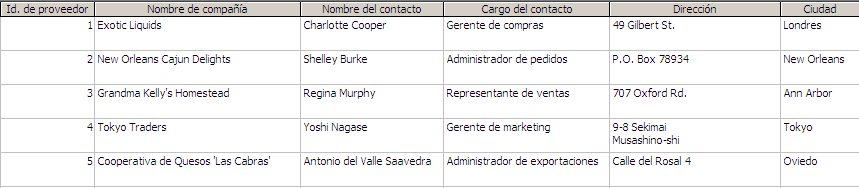 Campo Clave
21
Tablas de una BD Relacional
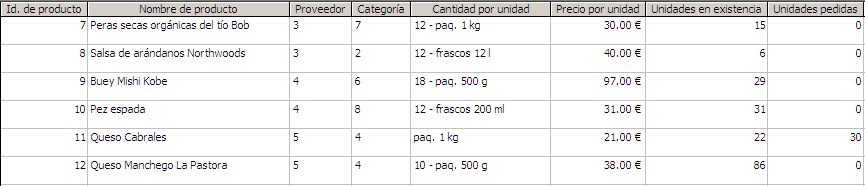 Clave
Principal
Clave
Externa
22
Tablas de una BD Relacional
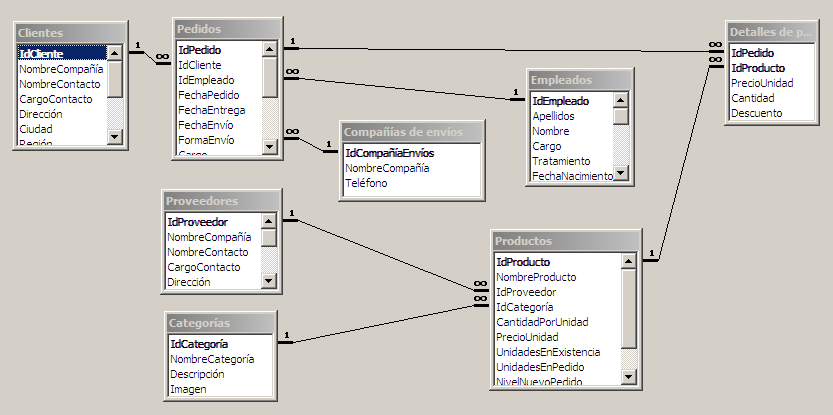 23
ENTIDADES DE UNA BASE DE DATOS RELACIONAL Entidades de las Bases de Datos
Tablas
Relaciones
Consultas
Formularios
Informes
Macros
Módulos
Nota: MS Access 2007 / 2010 / 2013 las llama Objetos.
24
Tipo de Datos de las BD Relacionales (atributos)
Texto.
Numérico (Auto numérico / Moneda / Entero / Simple y Doble Precisión).
Fecha / Hora.
Lógico (Verdadero / Falso).
Memo.
Objeto OLE (Object Linked Embedding).
Hipervínculo.
25
USO DE BASES DE DATOS WEBAplicaciones de las bases de datos web
Comercio electrónico (Mercado Libre, eBay, Alibaba, BajaLibros,...)
Servicios al Cliente (por ejemplo seguimiento de envíos postales).
Servicios financieros.
Búsqueda de información (Google, Yahoo, Bing,...).
Distribución multimedia (Youtube, Instagram,...)
Redes sociales (LinkedIn, Facebook, Twitter,…).
26
Lenguaje de programación
Java.
PHP.
HTML.
Macromedia Flash.
27
BASES DE DATOS DISTRIBUIDAS Esquema de una BD distribuida
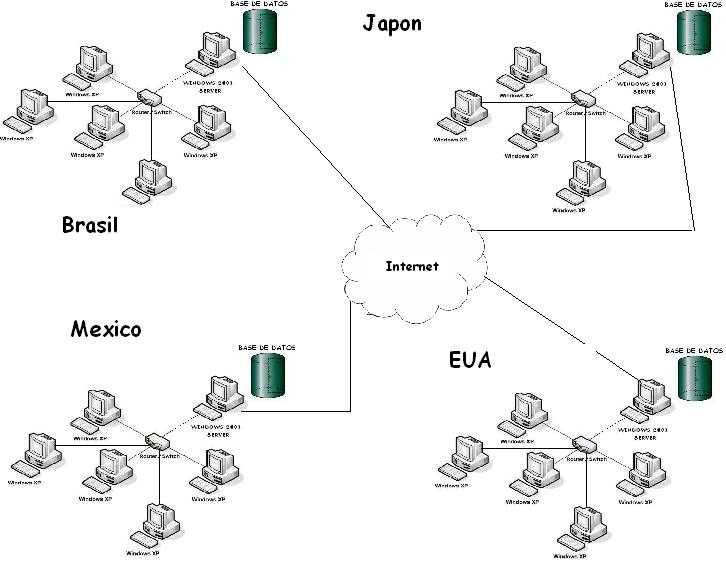 28
Objetivo de un Sistema Distribuido
Un sistema distribuido debe aparecer al usuario como un sistema centralizado.
Transparente a la localización.
Transparente a la fragmentación.
Transparente a la replicación.
29
Ventajas y Desventajas de un Sistema Distribuido
Descentralización.
Economía.
Fiabilidad y disponibilidad.
Eficiencia y flexibilidad.

Rendimiento (sobrecargas).
Confiabilidad (red, PCs,…)
Mayor complejidad (hardware y aplicaciones).
Dificultad en los controles.
Ventajas
Des-ventajas
30
DISEÑO DE BASES DE DATOSEl proceso del diseño de Bases de Datos
1.	Determinar la finalidad de la base de datos    
Esto le ayudará a estar preparado para los demás pasos.

2.	Buscar y organizar la información necesaria    
Reúna todos los tipos de información que desee registrar en la base de datos, como los nombres de productos o los números de pedidos.

3.	Dividir la información en tablas    
Divida los elementos de información en entidades o temas principales, como Productos o Pedidos. Cada tema pasará a ser una tabla.
31
El proceso del diseño de Bases de Datos
4.	Convertir los elementos de información en columnas    
Decida qué información desea almacenar en cada tabla. Cada elemento se convertirá en un campo y se mostrará como una columna en la tabla. Por ejemplo, una tabla Empleados podría incluir campos como Apellido y Fecha de contratación.

5.	Especificar claves principales    
Elija la clave principal de cada tabla. La clave principal es una columna que se utiliza para identificar inequívocamente cada fila, como ID de producto o ID de pedido.
32
El proceso del diseño de Bases de Datos
6.	Definir relaciones entre las tablas    
Examine cada tabla y decida cómo se relacionan los datos de una tabla con las demás tablas. Agregue campos a las tablas o cree nuevas tablas para clarificar las relaciones según sea necesario.

7.	Ajustar el diseño    
Analice el diseño para detectar errores. Cree las tablas y agregue algunos registros con datos de ejemplo. Compruebe si puede obtener los resultados previstos de las tablas. Realice los ajustes necesarios en el diseño.
33
El proceso del diseño de Bases de Datos
8.	Aplicar las reglas de normalización    
Aplique reglas de normalización de los datos para comprobar si las tablas están estructuradas correctamente. Realice los ajustes necesarios en las tablas.
34
Definición de Normalización
Ajustar a una norma.
Reducir.
Simplificar.
Descomposición de información en varias entidades.
35
Utilidad de la normalización de BD
Se eliminan las redundancias.
Se reduce la cantidad de espacio requerido para almacenar los datos.
Se facilita la actualización de los datos de la relación o de la base de datos.
Se eliminan inconsistencias de datos
Se simplifica la explicación de la base de datos.
36
Objetivo de la normalización de BD
La normalización supone conseguir que cada atributo de una entidad dependa:
De la clave			1ra Forma Normal.
De toda la clave		2da Forma Normal.
De nada más que la clave	3ra Forma Normal.
37
Función de las formas normales
38
Diseño de Bases de Datos – EjemploRequerimientos de la base de datos
Ud. es un bróker del mercado de acciones de la Bolsa de Comercio. Esto le exige llevar un control de las operaciones realizadas por sus clientes y conocer los montos involucrados en las operaciones de compra.
En cada operación, el cliente puede comprar más de una acción y con distintos montos invertidos en cada una de ellas.
39
Requerimientos de la base de datos
Actualmente lleva el control de las operaciones en un archivo convencional (hoja de datos) pero se ha dado cuenta que no es suficiente para las consultas que debe realizar. Ud. lo ayudará a resolver sus problemas aconsejándole crear una Base de Datos.
Los datos que debe almacenar como mínimo son los siguientes: número de operación, nombre y código del cliente, monto invertido, precio de la acción al momento de la inversión y fecha de la operación.
40
Tabla sin normalizar – Situación actual
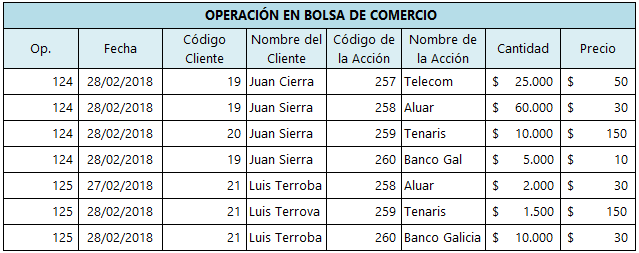 41
Ejemplo: 1ra Forma Normal
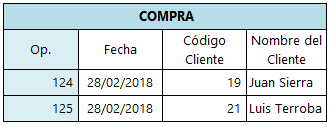 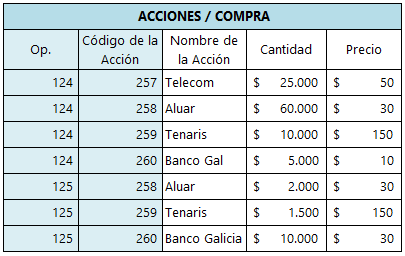 42
Ejemplo: 2da Forma Normal
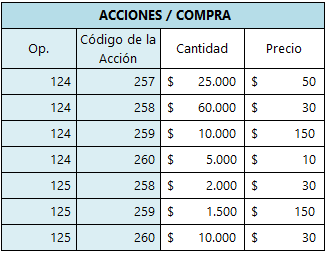 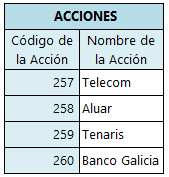 43
Ejemplo: 3ra Forma Normal
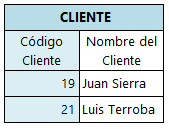 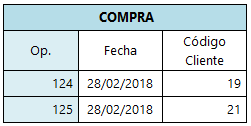 44
Ejemplo – Situación Final - Tablas
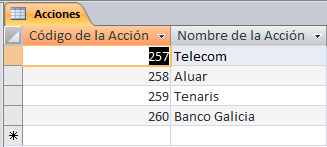 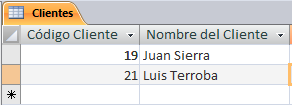 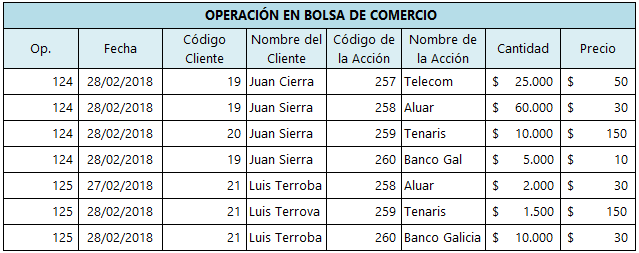 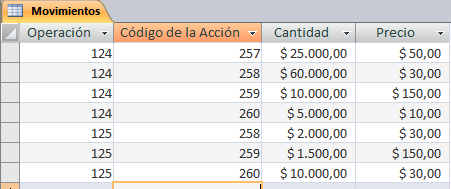 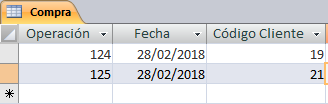 45
Ejemplo – Situación Final - Atributos
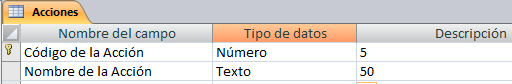 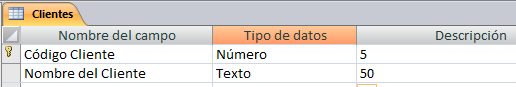 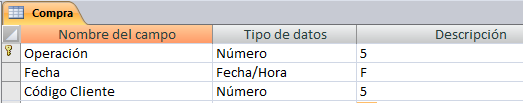 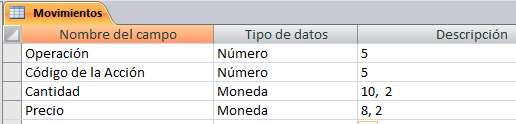 46
Ejemplo – Situación Final - Relaciones
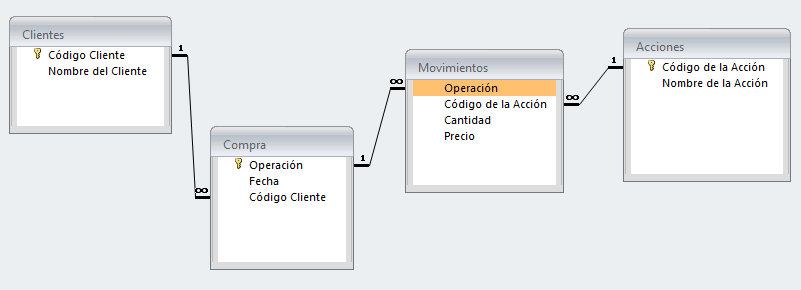 47